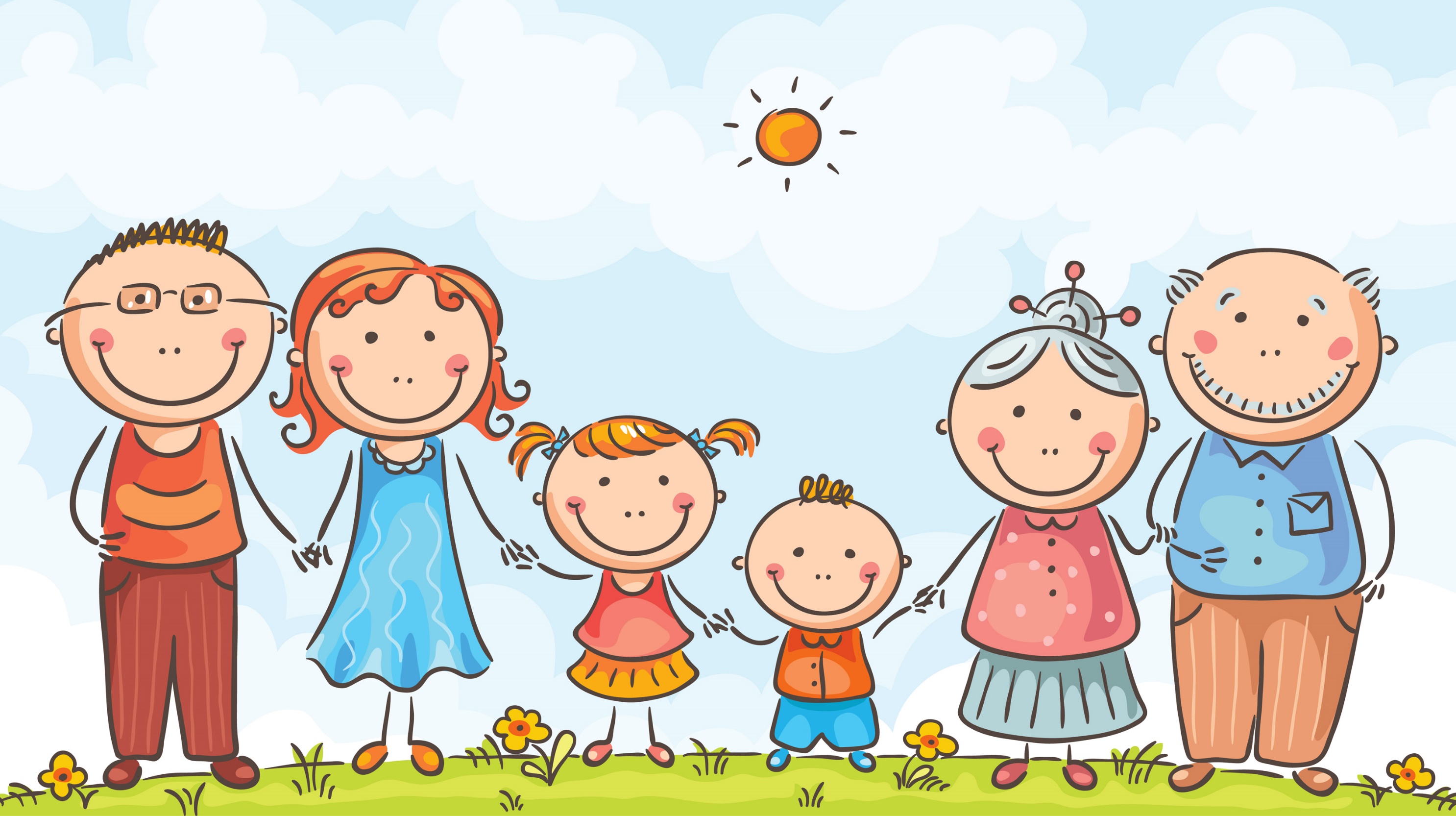 Муниципальное казенное дошкольное 
образовательное учреждение г.Новосибирска 
Детский сад №473 «Мир»


«Моя семья – моя радость»
Проект для детей младшего 
дошкольного возраста







Тип проекта:       творческий  
Продолжительность проекта: краткосрочный

Авторы проекта: Шпиякина Н. В. 
Миронычева Е.А.
Обоснованность темы:

Для детей 3-4 лет свойственна большая эмоциональная отзывчивость, что позволяет воспитывать в них любовь, добрые чувства и отношения к окружающим людям и, прежде всего, к близким, к своей семье. Конечно же развитие личности ребёнка невозможно без семейного воспитания. Именно в семье ребенок учится любить, радоваться, сочувствовать, поддерживать, помогать, уважать свою семью, чувствовать себя частью семьи.  
А ведь это первая и самая важная ступень нравственно – патриотического воспитания маленького человека. Именно семья является хранителем традиций, обеспечивает преемственность поколений, сохраняет и развивает лучшие качества людей. 
При общении с детьми как в непосредственной, так и в совместной образовательной деятельности, мы заметили, что некоторые дети плохо знают членов своей семьи по именам, затрудняются рассказывать о своей семье, о работе своих родителей, совместных увлечениях, хобби. Когда приходят в детский сад или уходят домой между детьми и родителями замечаются недовольство чем-то, обиды. В группе есть родители, которые не хотят принимать участия в общих мероприятиях, они считают, что это не так важно для их ребёнка.
Поэтому, мы считаем, что наш проект – прекрасный повод поразмышлять о роли семьи для человека, о семейных традициях и совместных увлечениях, показать ценность семьи, воспитывая любовь к своим близким родственникам и привлечь родителей к сотрудничеству с детским садом, укрепить детско – родительские отношения. Родители должны дать понятие ребёнку, что он часть семьи, что это очень важно. Мы взрослые должны помочь детям понять значимость семьи, воспитывать у детей любовь и уважение к членам семьи, прививать к детям чувство привязанности к семье и дому.
Цель:
Формировать у детей понятие «Семья», показать её ценность для каждого человека, воспитывая любовь к своим близким родственникам и привлечь родителей к сотрудничеству с детским садом.
Задачи:
Формировать представления о семье и ее членах, о доброжелательных отношениях родных людей, о труде родителей, о традициях семьи, хобби, совместном отдыхе;
Формировать понятие мой дом, моя семья;
Формировать умение называть членов семьи, формировать знание детей о роли взрослых и детей в семье, о том, что в семье все любят и заботятся друг о друге;
Развивать умения выражать свои чувства (радость, нежность, взаимопомощь в семье);
Воспитывать у детей любовь и уважение к членам семьи, проявлять заботу о родных людях, гордость за свою семью;
Создать условия для приобретения родителями социального опыта в конкурсном движении, формировать у родителей педагогической культуры по поддержке своего ребенка, а также расширять социальное и образовательное пространство для ребенка и родителей.
Ожидаемые результаты реализации проекта: дети узнают больше о своей семье, о членах семьи. Смогут рассказать о своих родственниках, о своей семье и своих семейных хобби, досугах.  С умеют организовывать сюжетно-ролевые игры на основе имеющихся знаний о семье. Отношения у детей к своим родителям будет уважительнее, они будут меньше капризничать и скандалить при общении с близкими родственниками.
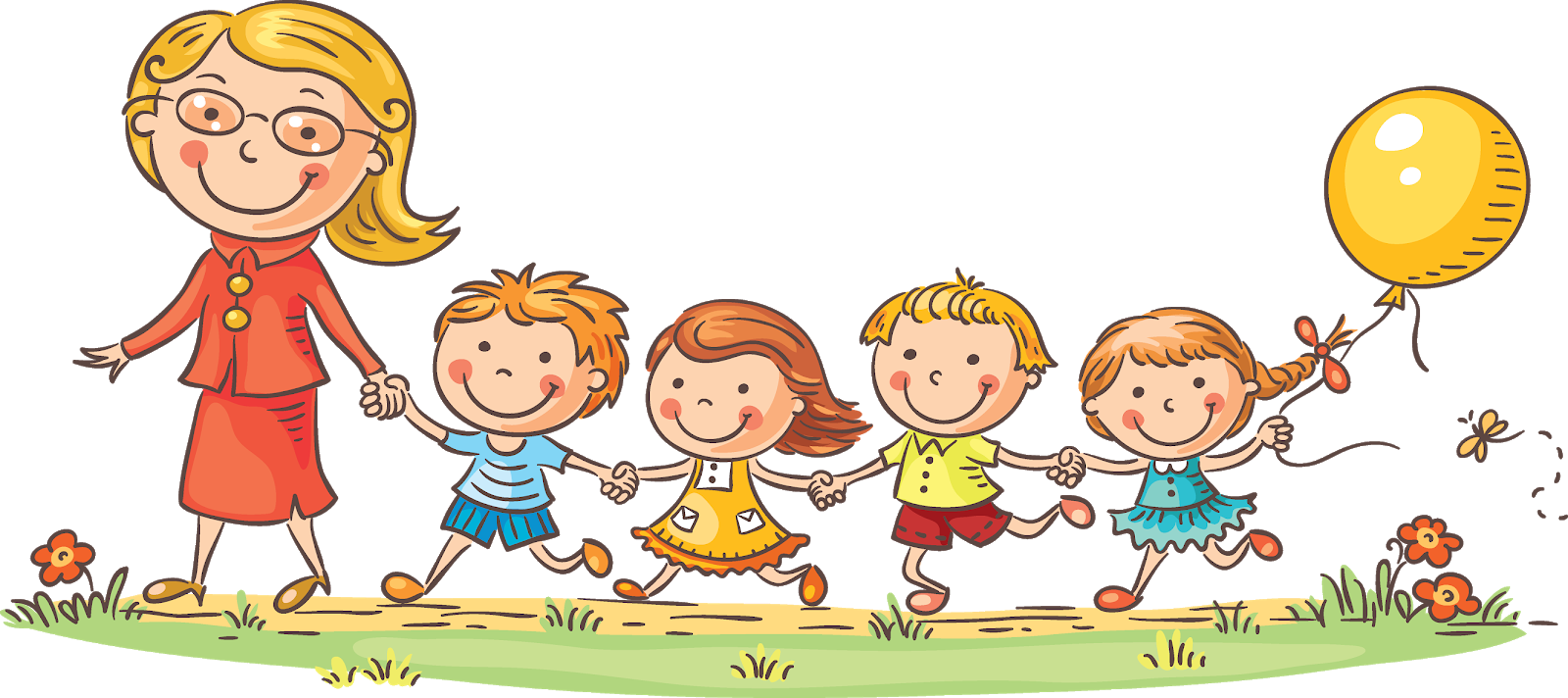 1 этап: выбор темы
(Метод трех вопросов).
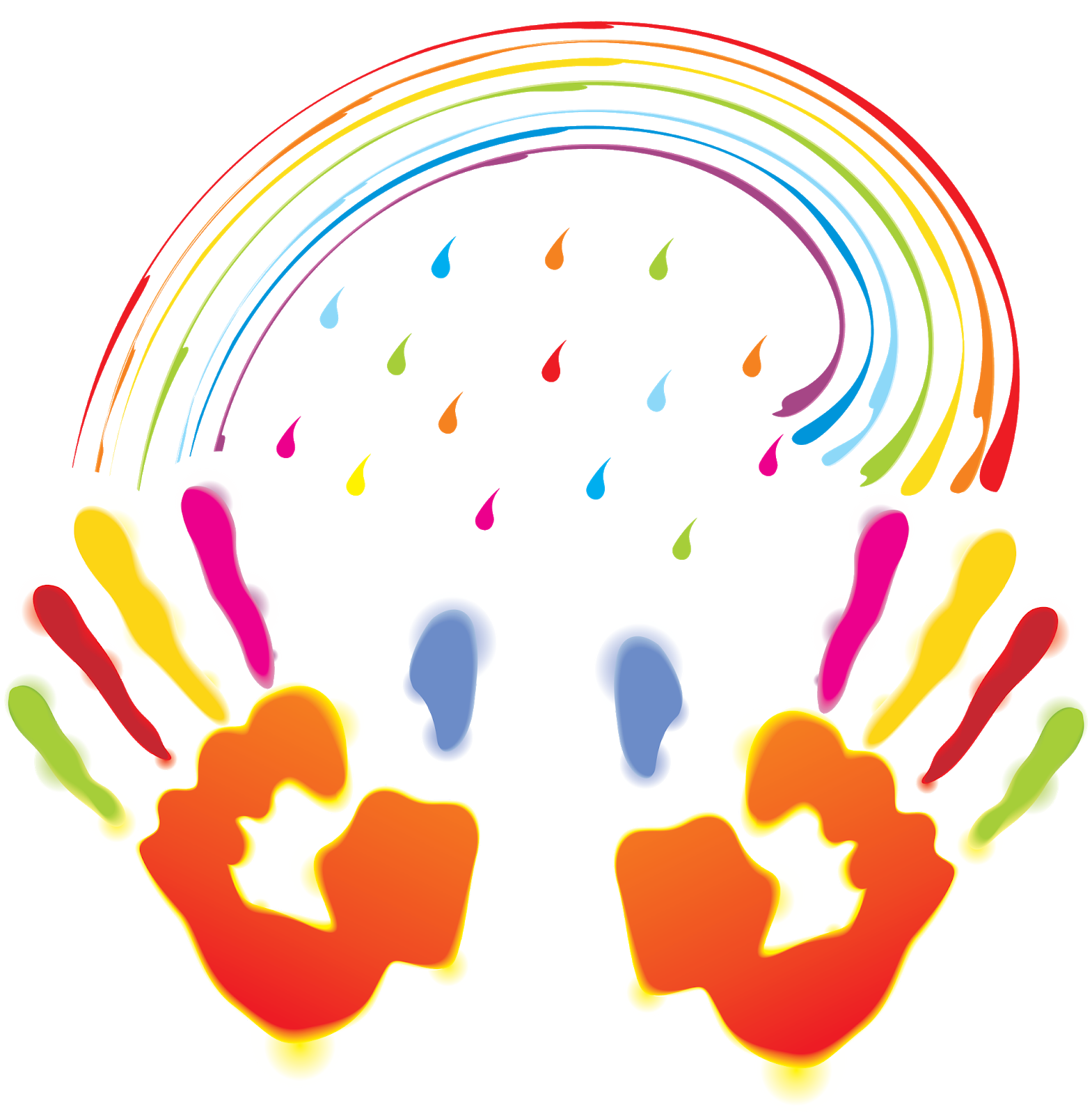 2 этап: сбор сведений
Насыщение ППРС
Беседы с детьми
и родителями
Организация художественно-
продуктивной деятельности
Подбор художественной 
литературы и фонотеки
Организация игровой     деятельности
Организация работы с детьми
НОД
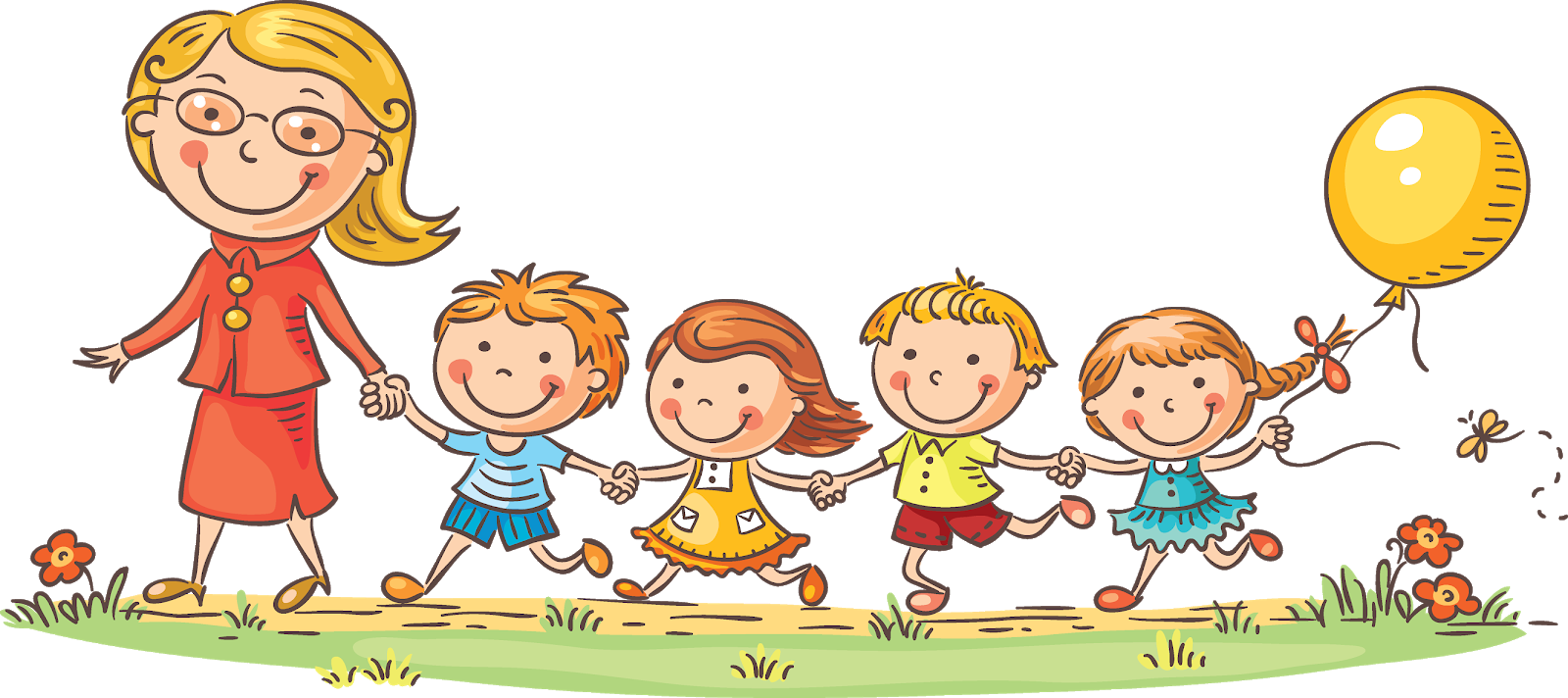 Игровая деятельность
Участие в конкурсах
Чтение художественной литературы
Художественно-продуктивная деятельность
Просмотр видео и мультфильмов по теме «Семья»
Организация работы с родителями
Подборка фото и видео материала по теме проекта
Привлечение родителей к участию в конкурсах
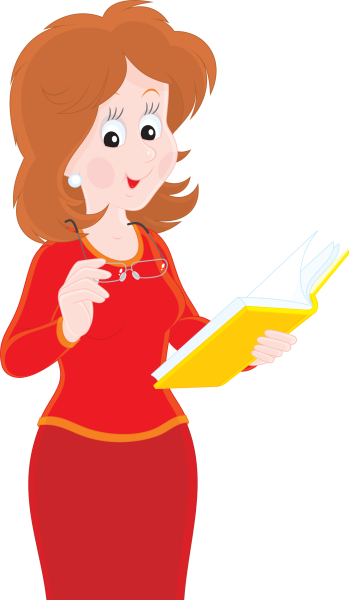 Размещение информации в родительском уголке
Индивидуальные беседы, консультации
Помощь родителей в оформлении развивающих альбомов и наглядного материала
Привлечение родителей к участию в мини проектах
3 этап: выбор мини-проектов
Мини-проект №4 «Памятки для родителей».
Мини-проект №3. «Мама, папа, я».
Мини-проект № 1 «Моя семья – моя радость».
Мини-проект №2 «Моя семья».
Мини-проект № 7. «Путешествие в сказку».
Мини-проект №5 «Моя дружная семья».
Мини-проект № 6 Конструирование из бумаги «Волшебные цветочки».
Мини-проект №8 «Подарок родителям на Новый год».
Мини-проект № 9 «Вместе с родителями».
Мини-проект №10 «Дом, семья»
Мини-проект №11 «Консультации для родителей».
Мини-проект №12 «Три котенка».
Итоговое мероприятие.  Досуг «Чебурашка в гостях у ребят».
Мини-проект №13. «Мой дом».
Мини-проект №14 «Кресло гостя» - «Милая мамочка, мамочка моя».
Мини-проект №15. «Зимушка-Зима».
Анализ проделанной работы
За время проведения проекта все участники проявили себя, как любознательные, находчивые, отзывчивые, проявили творчество в проделанных мини-проектах. Дети узнали больше о своей семье, о членах семьи, о своих родственниках, семейных хобби и досугах.  На основе имеющихся знаний о своей семье самостоятельно организовывают сюжетно-ролевые игры по данной тематике. Отношение детей к своим родителям стало более уважительнее, некоторые дети стали менее капризными при общении с близкими родственниками. 
Стоит отметить, что общение с мамой многодетной семьи (мини-проект № 14), оставило у детей очень эмоциональный след. После мероприятия дети весь вечер делились друг с другом и с воспитателем информацией о своей семье, увлечениях и совместном походе в парки, зоопарки, при чем по своей инициативе. Мама в свою очередь тоже дала положительную обратную связь в отзыве о мероприятии. 
Дети, родители, воспитатели получили взаимное удовольствие от совместной деятельности над проектом. Родители стали чаще интересоваться успехами своего ребенка в детском саду, интересуются о ближайших творческих конкурсах, предлагают помощь в оформлении консультаций и пополнении ППРС по разным тематикам. 
 В ходе работы над проектом создалась благоприятная атмосфера сотрудничества с семьями.